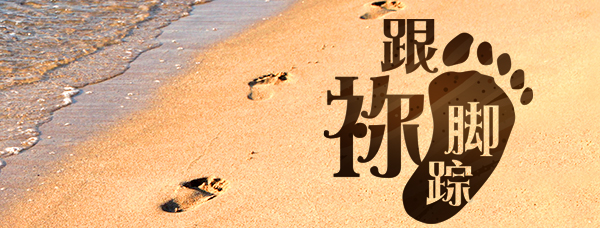 第二十一单元：建立身量（上）
第82讲：委身事奉行列
要义：金句
若有人服事我，就当跟从我；我在哪里，服事我的人也要在那里；若有人服事我，我父必尊重他。（约12:26）
2
精义：撮要
服事就是随从主耶稣的脚踪。
3
传播焦点
教会有的 “不动产”
再思三种不信理由
观众与演员
我想神把我们使徒显列在末后，好像定了死罪的人，因为我们对世界，就是对天使和世人，成了一台戏。（林前4:9）
4
传播焦点
献己作成活祭 
献为活祭 
天天跟从
耶稣又对众人说：“若有人要跟从我，就当舍己，天天背起他的十字架来跟从我。因为，凡要救自己生命的，必丧掉生命；凡为我丧掉生命的，必救了生命。”   （路9:23）
5
生活应用
在跟随耶稣路上，对你最难舍弃的是什么？
6
反思问题
我们如何才能舍己，天天背十架跟从主？
7
听众回馈
求神光照检视生命有哪些不愿让神掌权，或不合神心意。
为自己和家人祷告，求主帮助勿效法世界天天心意更新，明白神善良纯全、可喜悦旨意，且能有实际行动。
8